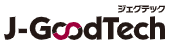 原油高、仕入・原材料費高対策　オンライン展示会申込書
エネルギー転換、省エネ、代替材料、カーボンニュートラル等に貢献できる製品やサービスを紹介するオンライン展示会の
ページ掲載申込書です。申込項目および２ページ目の各項目にご記載の上、ご提出ください。
申込項目
掲載までの流れ
本資料にご記載いただいた内容をもとに、当該オンライン展示会ページ掲載に対する審査を行います。
掲載対象となった場合、中小機構アドバイザーにて掲載案を作成いたしますので、内容のご確認をお願いします。
確認終了後にオンライン展示会に掲載いたします。
ジェグテック未登録の企業様につきましては、別途会員登録に関する手続きについてご連絡いたします。
申込書提出先
（独）中小企業基盤整備機構　販路支援部　マッチング支援課　ジェグテック担当
　E-Mail：hanro-web@smrj.go.jp
　電話　 ：03-5470-1824
P_1
写真１
写真２
指定の大きさの写真（縦：520　横： 840ピクセル以上）を、記載のメールアドレス宛に添付ください
P_2
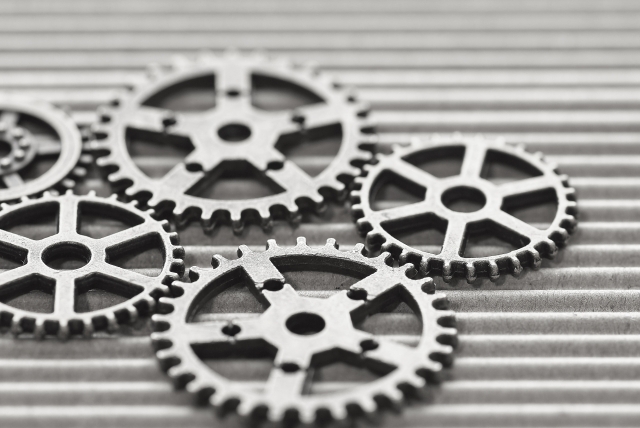 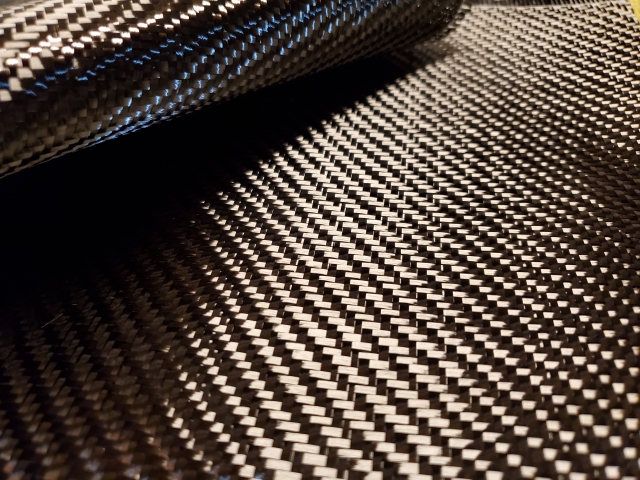 Sample
P_3